Урок русского языка 
в 4 «Б» классе
по теме: «Глагол».
Умрихина Наталья Юрьевна
учитель начальных классов
МБОУ «СОШ №2 ст. Архонская».
Цели: 
1. Образовательные:
- обогащение словарного запаса учащихся глаголами;
- обобщение и углубление знаний  об  изученном грамматическом материале по теме «Глагол»;
- формирование навыка правописания личных окончаний глаголов;
2. Развивающие:
- развитие орфографической зоркости, внимания, умения действовать по алгоритму,  анализировать, делать выводы;
- развитие способности к рациональной организации своего труда и рабочего места;
3. Воспитательные:
- формирование интереса к  изучаемому материалу;
- воспитание чувства взаимоуважения, взаимовыручки, самостоятельности, усидчивости.
Формирование компетенций:
- коммуникативные;
- технологические;
- предметно-деятельностные;
- готовность к социальному взаимодействию.
Что без меня предметы?
Лишь названья.
А я приду-
Всё в действие придёт.
Летит ракета.
Люди строят зданья.
Цветут сады.
И хлеб в полях растёт.
Недаром говорил русский лингвист  
А. М. Пешковский, что глаголы - это слова, оживляющие всё, к чему они приложены.
Седьмое февраля.Классная работа.
Глагол.
СЛОВАРНАЯ  РАБОТА
Запорошит, таят, распускаются, заметёте, желтели, зеленеют, заискрятся,  опадали, укутает, слушал, светит, замёрзнет, хлопал, поёт
СЛОВАРНАЯ  РАБОТА
Жалуется, волноваться, не интересуется,
торопится, учиться, ложится,
остаться, отказывается,
Глаголы
Нездоровится, не спится, (надо)
обратиться, (стал) ложиться.
ФИЗКУЛЬТМИНУТКА.
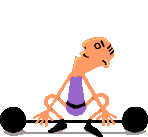 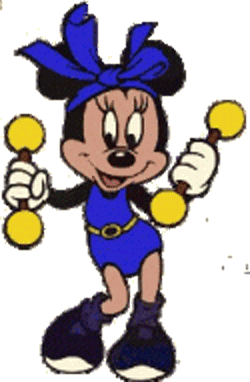 Проверочная работа ( да, нет)
1. Глагол – часть речи, которая отвечает на вопросы что делать? что сделать?
2. В предложении глагол является подлежащим? 
3. Глагол совершенного вида отвечает на вопросы что сделать? что сделает?
4. Глаголы спрягаются? 
5. Спряжение глаголов это изменение глагола по падежам? 
6. Глаголы не употребляются с предлогами?
7. Глагол имеет следующие формы: начальную и личную?
Самооценка. Рефлексия.
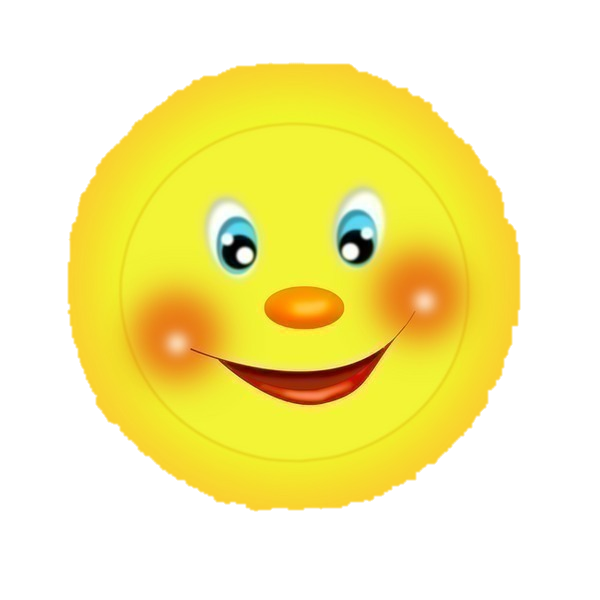 Домашнее задание
Учебник стр.  47 упр. 2
Спасибо за урок
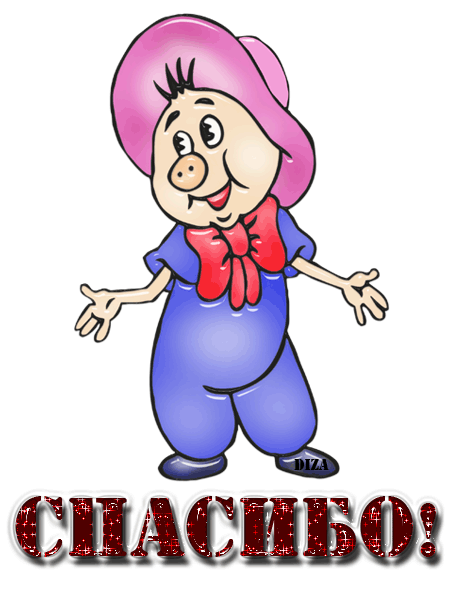